Загрязнение и охрана окружающей среды
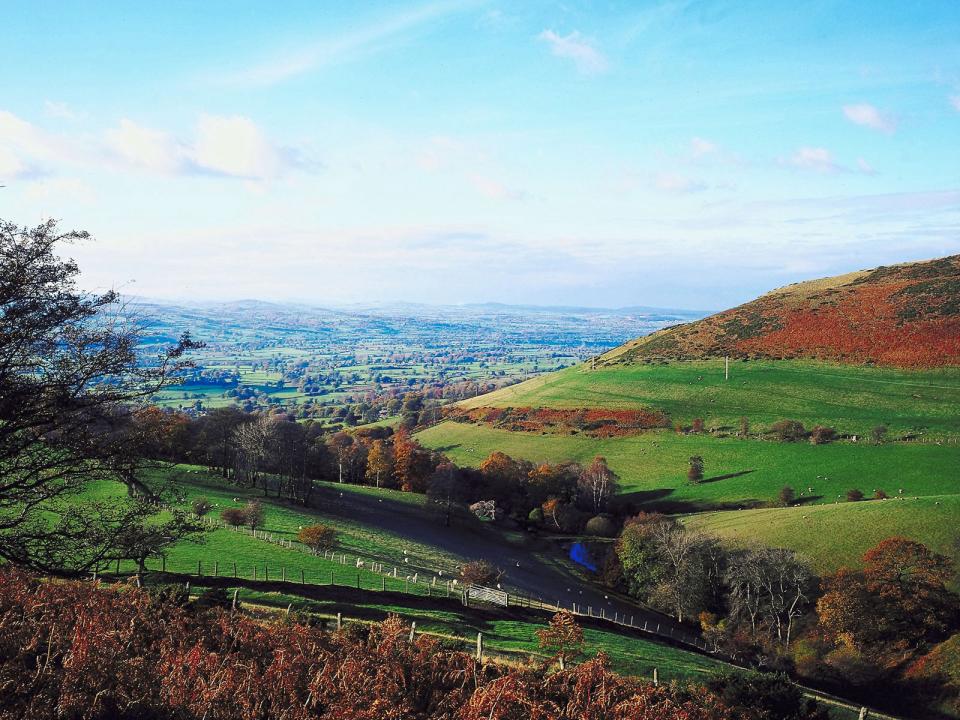 «Плоха та птица, которая загрязняет собственное гнездо»
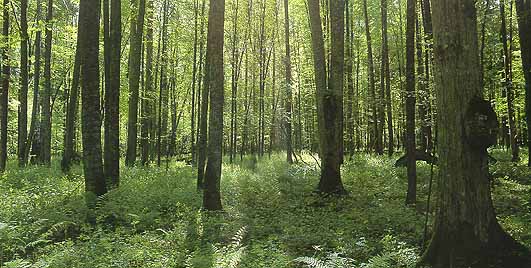 «Одно из двух: или люди сделают так, что планета 
станет менее загрязненной, или его  загрязнение сделает так,
 что на Земле станет меньше людей»
Загрязнение окружающей среды –
это нежелательное изменение ее свойств в результате антропогенного поступления различных веществ и соединений, которые оказывают вредное воздействие на литосферу, гидросферу, атмосферу, растительный и животный мир, на здания, на самого человека. Загрязнение окружающей среды подавляет способность природы к самовосстановлению своих свойств.
Загрязнение окружающей среды
Количественное-
    возвращение веществ и соединений, которые встречаются в природе в естественном состоянии, но в гораздо меньших количествах
Качественное-
  поступление неизвестных природе веществ и соеди-нений, создаваемых в первую очередь промышленностью органического синтеза
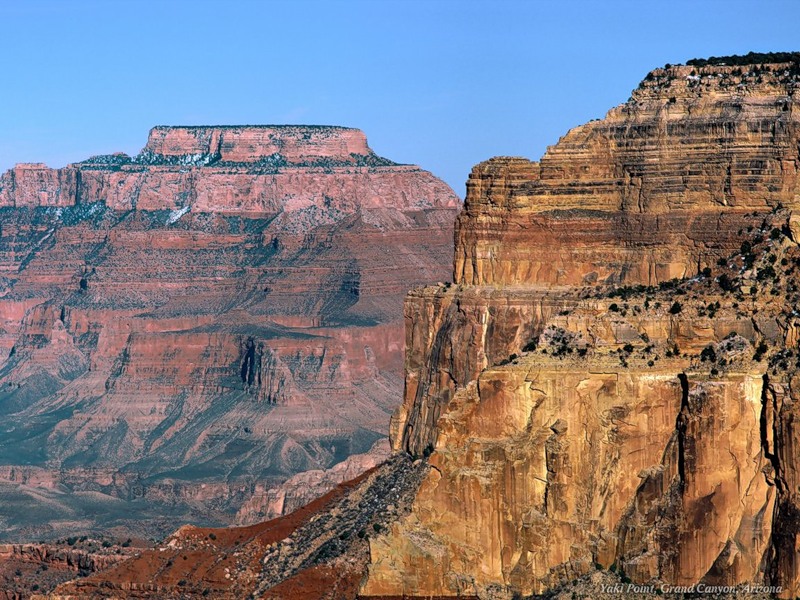 Литосфера
Атмосфера
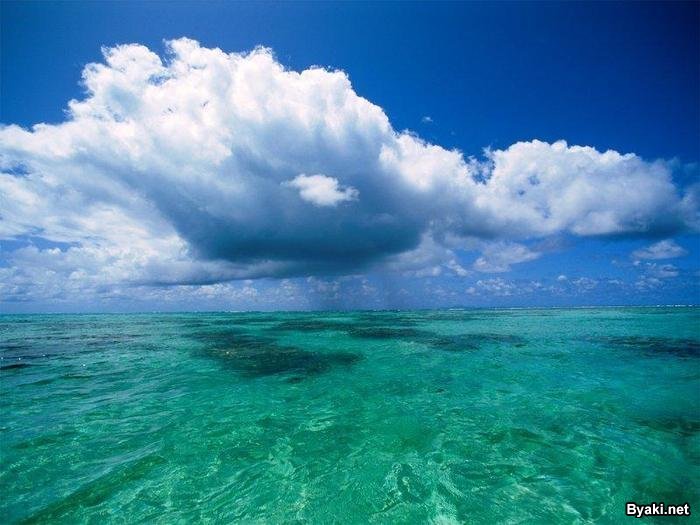 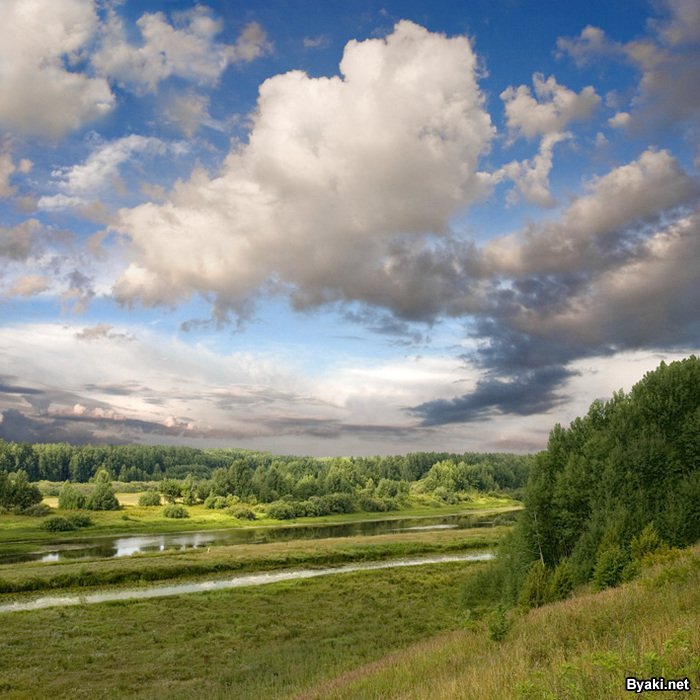 Гидросфера
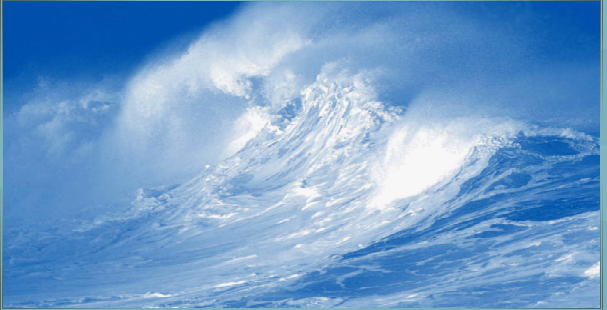 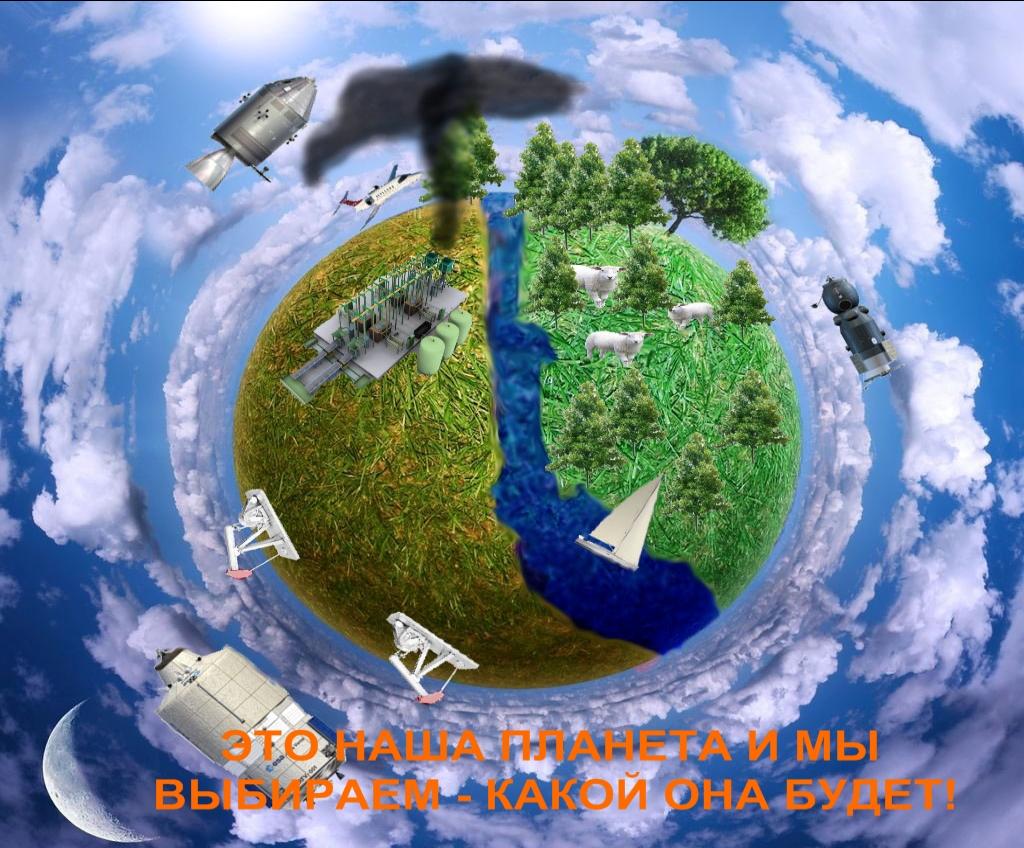 5 июня – Всемирный день окружающей среды